CLORAMINACIÓN
CLORAMINACIÓN
	
Generalidades
Configuraciones
Ventajas de la cloraminación
Desventajas de la cloraminación
Rango de dosificación
Influencia del pH y la temperatura
Inactivación de patógenos
Ejemplos
Generalidades
La cloraminación, o “cloración a cloro combinado”, consiste en dosificar cloro y amonio al agua, ya sea en simultáno o no.
El objetivo es formar monocloraminas, que si bien poseen menor poder desinfectante que el cloro libre, perduran más en el agua.
Se debe controlar la relación cloro/amonio para no formar dicloraminas pero sobre todo evitar las tricloraminas. Ambas confieren sabor y olor al agua, aunque se ha reportado que la dicloramina tiene mayor poder germicida que la monocloramina.
La relación cloro amonio normal es 3:1 – 4:1 (en peso)
Monocloraminas

Dicloraminas

Tricloraminas
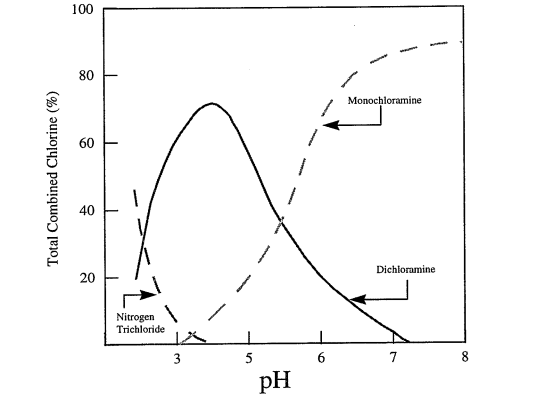 Fuente: Cepis, EPA 815-R-99-014, 3-11
Fuente: EPA 815-R-99-014, 3-11
DEPÓSITO DE AGUA FILTRADA Y TANQUE DE CONTACTO
FILTRACIÓN RÁPIDA
Configuraciones
Cl2
Amonio
PREOXIDACION
CAPTACIÓN
CORRECCIÓN DE pH y ALCALINIDAD
FLOCULACIÓN
DESINFECCIÓN
COAGULACIÓN
SEDIMENTACION
DEPÓSITO DE AGUA FILTRADA Y TANQUE DE CONTACTO
FILTRACIÓN RÁPIDA
Cl2
Amonio
PREOXIDACION
CAPTACIÓN
CORRECCIÓN DE pH y ALCALINIDAD
FLOCULACIÓN
DESINFECCIÓN
COAGULACIÓN
SEDIMENTACION
DEPÓSITO DE AGUA FILTRADA
CONTACTOR
FILTRACIÓN RÁPIDA
Cl2
Amonio
PREOXIDACION
CAPTACIÓN
FLOCULACIÓN
COAGULACIÓN
SEDIMENTACION
Aplicando el amonio aguas abajo del DAF, se aprovecha la acción desinfectante del cloro libre.
Ventajas de la cloraminación
Las cloraminas no son tan reactivas con la materia orgánica como el cloro
Son más estables que el cloro y el dióxido de cloro, por lo que pueden brinar protección al sistema de distribución durante más tiempo
Si bien tienen cierta capacidad para mantener bajo control el crecimiento bacteriano en la red de distribución, cada tanto hay que aplicar cloro libre para controlar la formación de biofilm.
Dosificando cloraminas aguas abajo de la sedimentación se minimiza el crecimiento microbiano en los filtros.
Desventajas de la cloraminación
No se utiliza como desinfectante primario, por su débil accción germicida (menor que el cloro, el ozono y el dióxido de cloro)
El amonio que se aplica puede servir de nutriente para bacterias nitrificantes. Si la relación cloro:amonio es insuficiente y hay exeso de amonio, puede ocurrir nitrificación con la consecuente formación de nitratos en la red de distribución.
No oxida hierro, manganese y sulfuros
Es ineficaz para el control de cianotixinas (OMS, 2022:433)
Debe producirse in situ (dosificando cloro y amonio)
Dificultades operativas
Rango de dosificación
Rango: De 1 a 4 mg/l  de cloro combinado luego de la dosificación de amonio, para obtener un residual de cloro combinado de 0,5 mg/l en la red de distribución.
Cuando se construyó la planta de flotación de Laguna del Sauce, se instaló un sistema de cloraminación.
En AACC se dosificó amonio durante la década del 60. No se ubicaron registros, sí los restos de un equipo de dosificación. Algunos funcionarios afirmaban (a fines de los años 1980), que el cloro combinado a la salida de AACC era 0,5 mg/l, sin datos de la red.
Influencia del pH y la temperatura
El pH impacta en la distribución de especies (mono/di cloraminas), por lo tanto, también lo hace sobre la efectividad del proceso.
Como otros desinfectantes químicos, la eficacia de la cloraminación aumenta con la temperatura, y decrece drásticamente si es esta es muy baja en simultáneo con pH elevados.
Por ejemplo, la inactivación de E. Coli es 60 veces más lenta a pH=9,5 y temperatura 2-6°C que a pH=7 y temperature 20-25°C. Lo mismo ocurre con los virus.
Fuente: EPA 815-R-99-014, 3-11
Inactivación de patógenos
La efectividad de las cloraminas para inactivar virus y protozoarios es muy limitada, y limitada para bacterias.
Para inactivar 3-log de Escherichia Coli con 0,3 mg/l de cloraminas se necesita un tiempo de contacto de 240 minutos, mientras que con 0,14 mg/l de cloro libre se necesitan apenas 5 minutos, en iguales condiciones de temperatura y pH.
En particular, para inactivar Cryptosporidium la efectividad de las cloraminas se considera nula.
Por estas razones, el uso de cloraminas como desinfectante primario no es aconsejable.
Fuente: EPA 815-R-99-014, 3-11
CT (mg/l*min) para inactivación de virus con cloraminas a pH = 8
CT (mg/l*min) para inactivación de Giardia con cloraminas a pH = 6-9
Fuente: EPA 815-R-99-014, 3-11
DEPÓSITO DE AGUA FILTRADA
FILTRACIÓN RÁPIDA
Ejemplos
Ejercicio 
Calcular la inactivación de Virus y Giardia.
Volumen del depósito de agua filtrada (1 bafle interior) = 100 m3, Q = 80 m3/h
Entre la planta y el ingreso al sistema de distribución (Cl2 combinado = 0,5 mg/l) se estima que existe un tiempo de contacto de 20 horas.
CAPTACIÓN
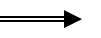 Cl2
Amonio
FLOCULACIÓN
COAGULACIÓN
SEDIMENTACION
pH = 7,5
Temperatura = 15°C
Cl2 (libre)= 1,0 mg/l
Resolución:
Tiempo de retención DAF = V/Q = 100/80 = 1,25 h = 75 minutos
Coeficiente de bafle = 0,3    T10 = 22,5 min  CT (DAF) = 1,0*22,5 = 22,5 mg/l*min (cloro)
Inactivación de virus:
Con cloro: Observando la tabla de inactivación de virus, a 15°C y pH = 7,5 con CT=22,5 mg/l*min se inactivan más de 4 log de virus. Se aplica:
2)  Con cloraminas: CT = 20*60*0,5 = 600 mg/l*min    Log inactivación = aprox 2,5 log (tabla)
TANQUES DE CONTACTO CLÁSICOS
S
E
E
S
DEPÓSITO RECTANGULAR
FB = 0,30
DEPÓSITO CIRCULAR
FB = 0,35
T (°C)
Log de inactivación
2,0 – log
3,0 – log
4,0 - log
pH 6-9
PH 10
PH 6-9
pH 10
pH 6-9
pH 10
0,5
6
45
9
66
12
90
5
4
30
6
44
8
60
10
3
22
4
33
6
45
15
2
15
3
22
4
30
20
1
11
2
16
3
22
25
1
7
1
11
2
15
CT PARA INACTIVACIÓN DE VIRUS CON CLORO LIBRE (mg/l · min)
Fuente: EPA, 1999. “Disinfection Profiling and Benchmarking Guidance Manual”
Inactivación de Giardia:

Con cloro: CT = 22,5 mg/l*min  pH=7,5  Temp = 15°C    Log (fórmula) = 0,69 
 
2)   Con cloraminas: CT = 600 mg/l*min  pH=7,5   Temp = 15°C   Log (tabla) = 1,2 log
Inactivación de Giardia = 0,69 + 1,2 = 1,89 log